Как малыши первый снег встречали…
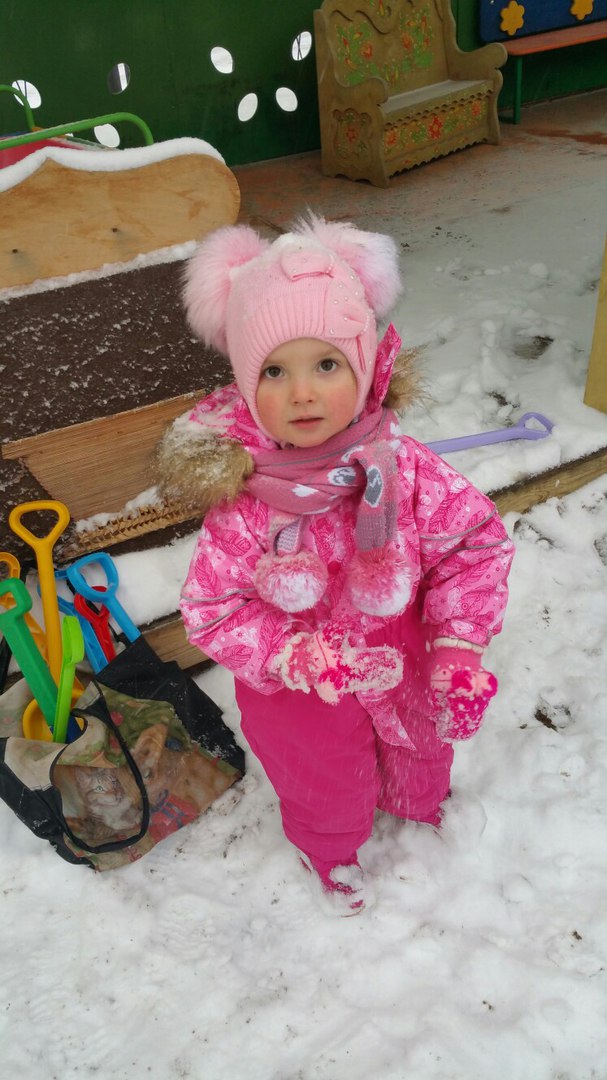 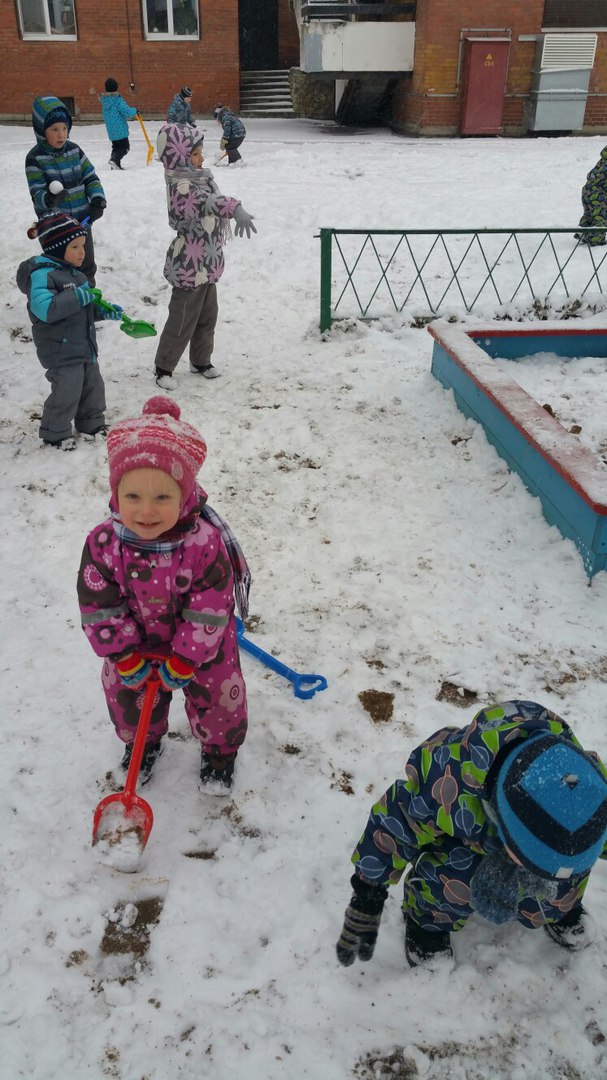 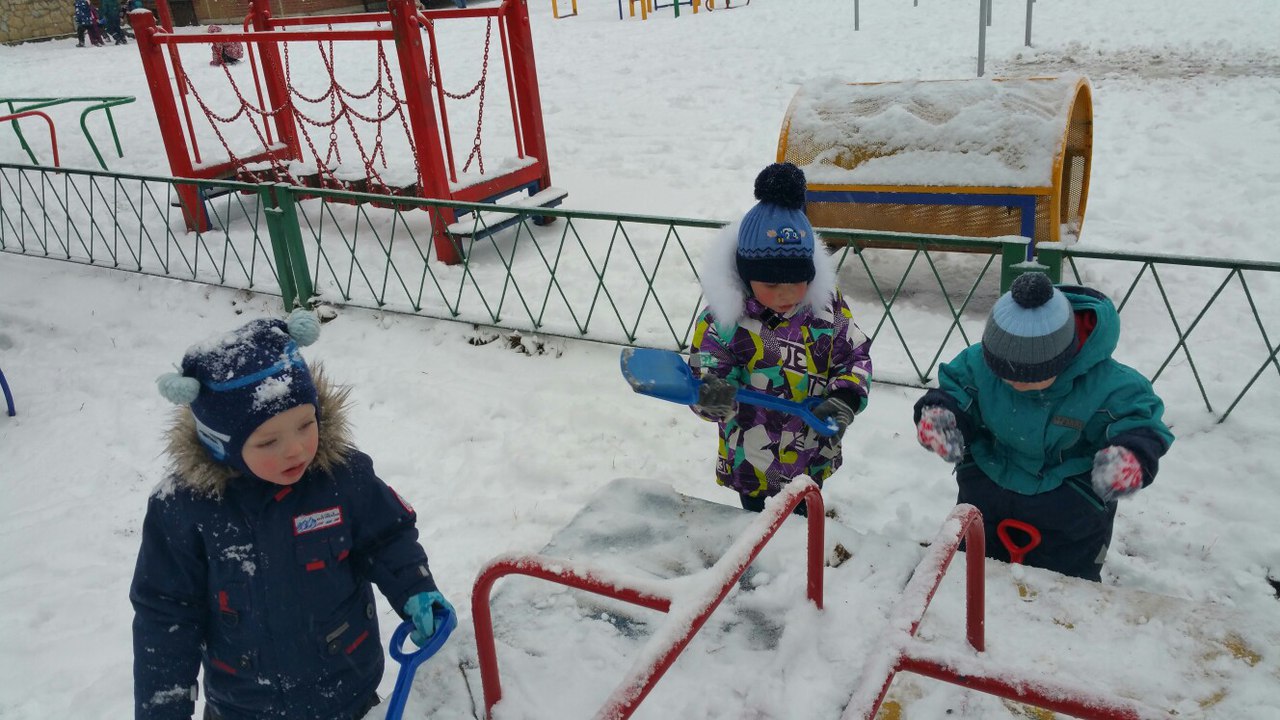 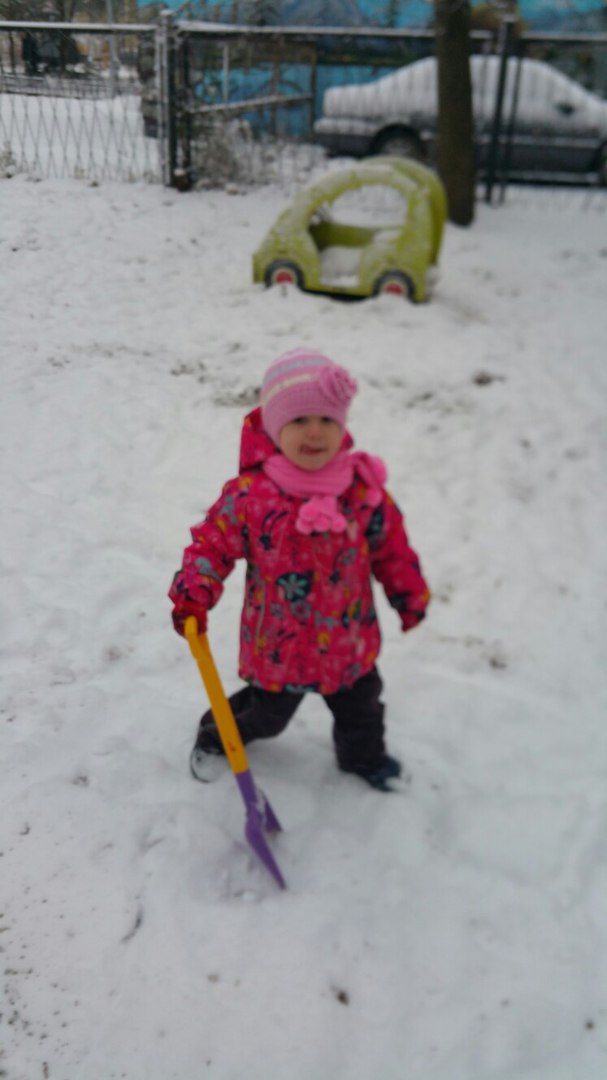 Социальная акция «Помоги бездомным животным»
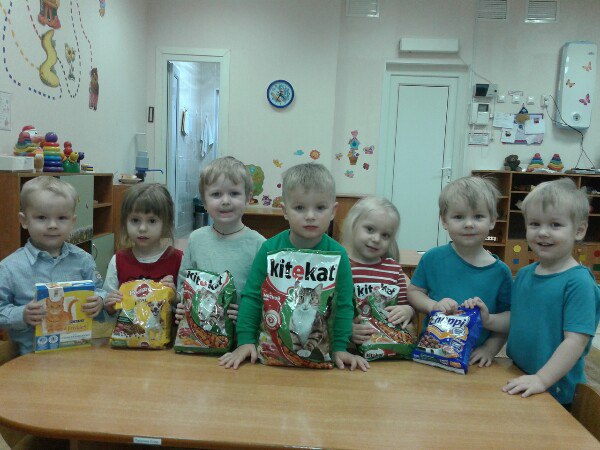 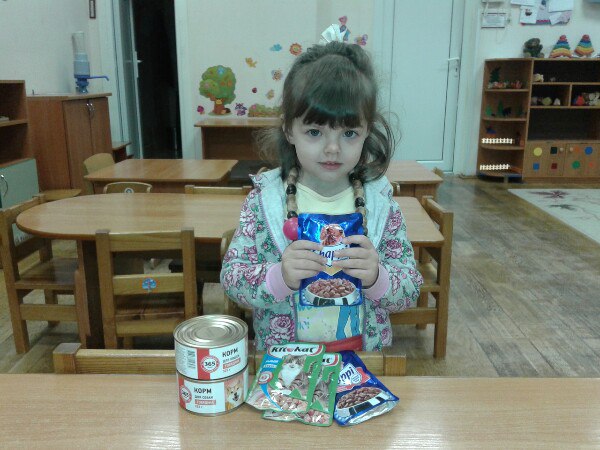 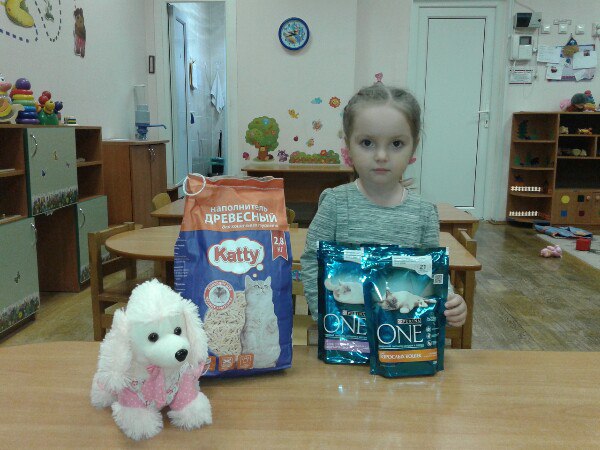